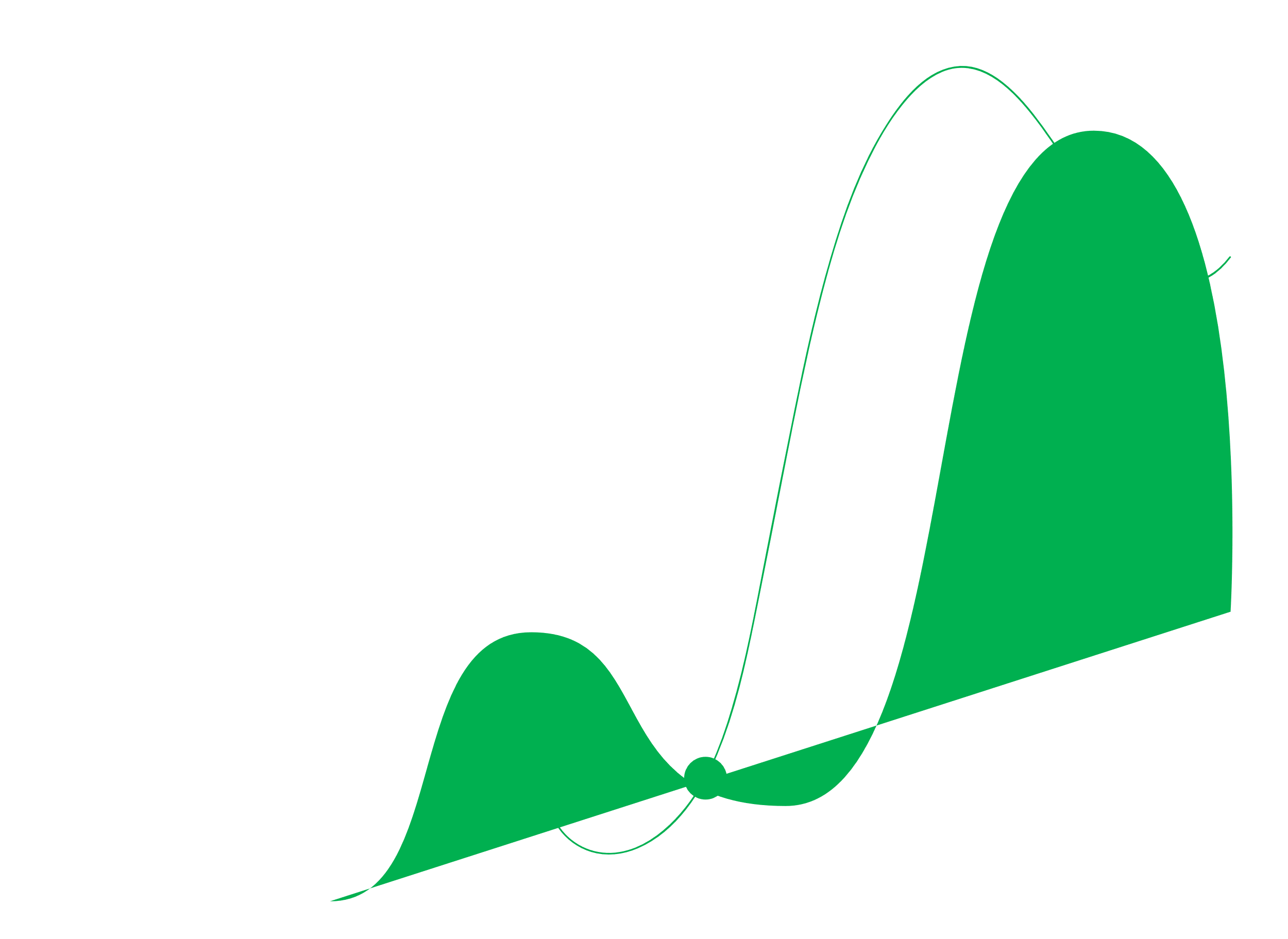 Sievo Informational Presentation for GSA Acquisition Policy Federal Advisory Committee.
One path to simplification with Sievo
Introduction of Sievo
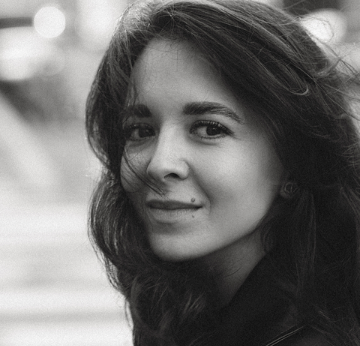 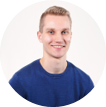 Presenter
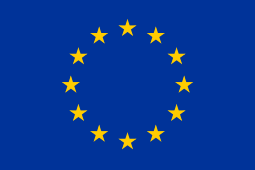 Ilona Kivimäki
Sustainability Sales Executive, Global
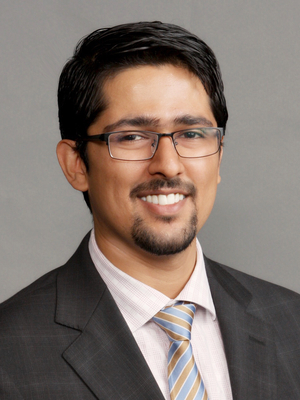 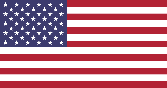 Ossi Karali
VP, Sales
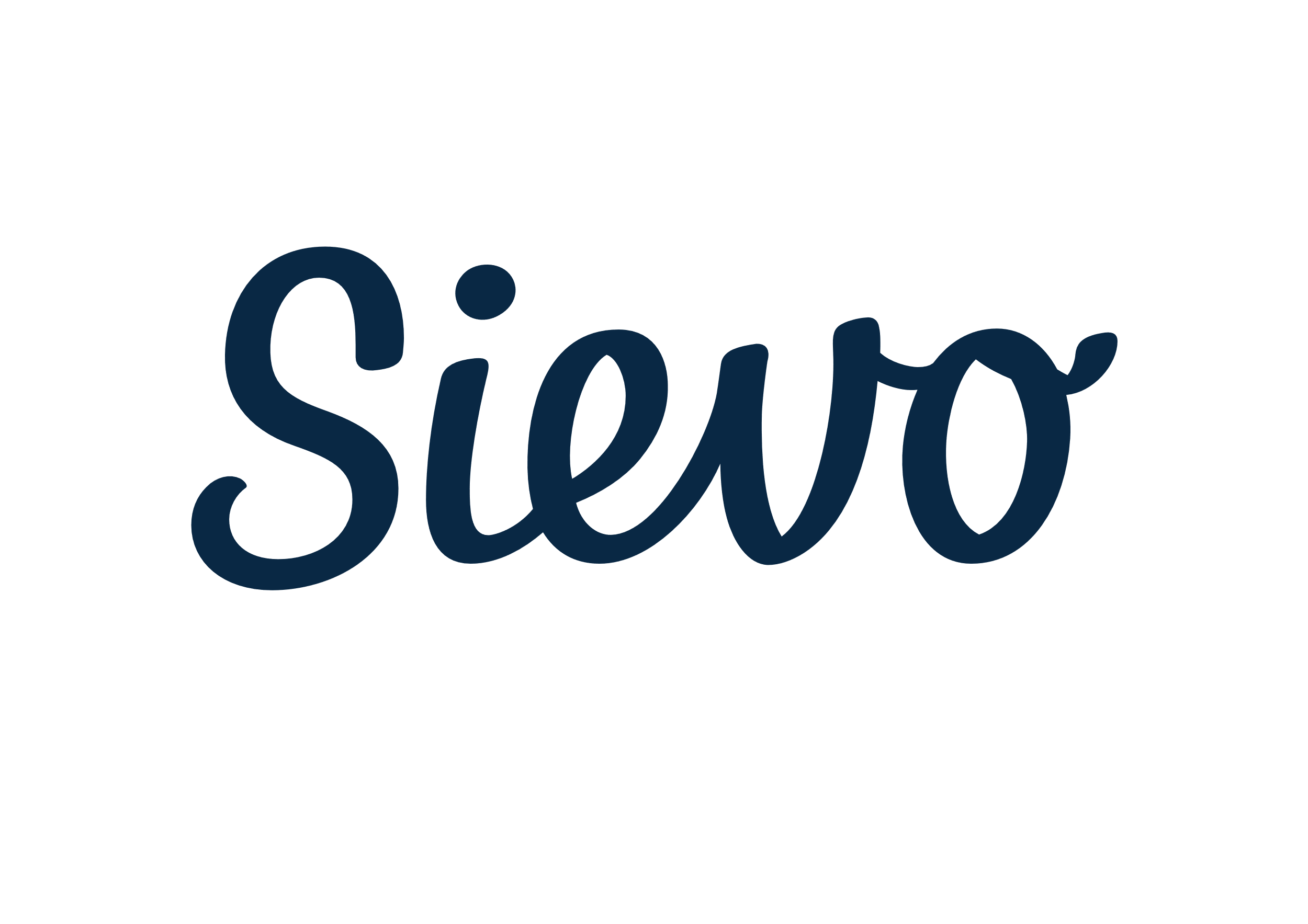 360+
Employees
150+
Customers
25+
Carbon Analytics Customers
$44M
Capital raised in 2022
Accolades
Sustained Revenue growth (M€)
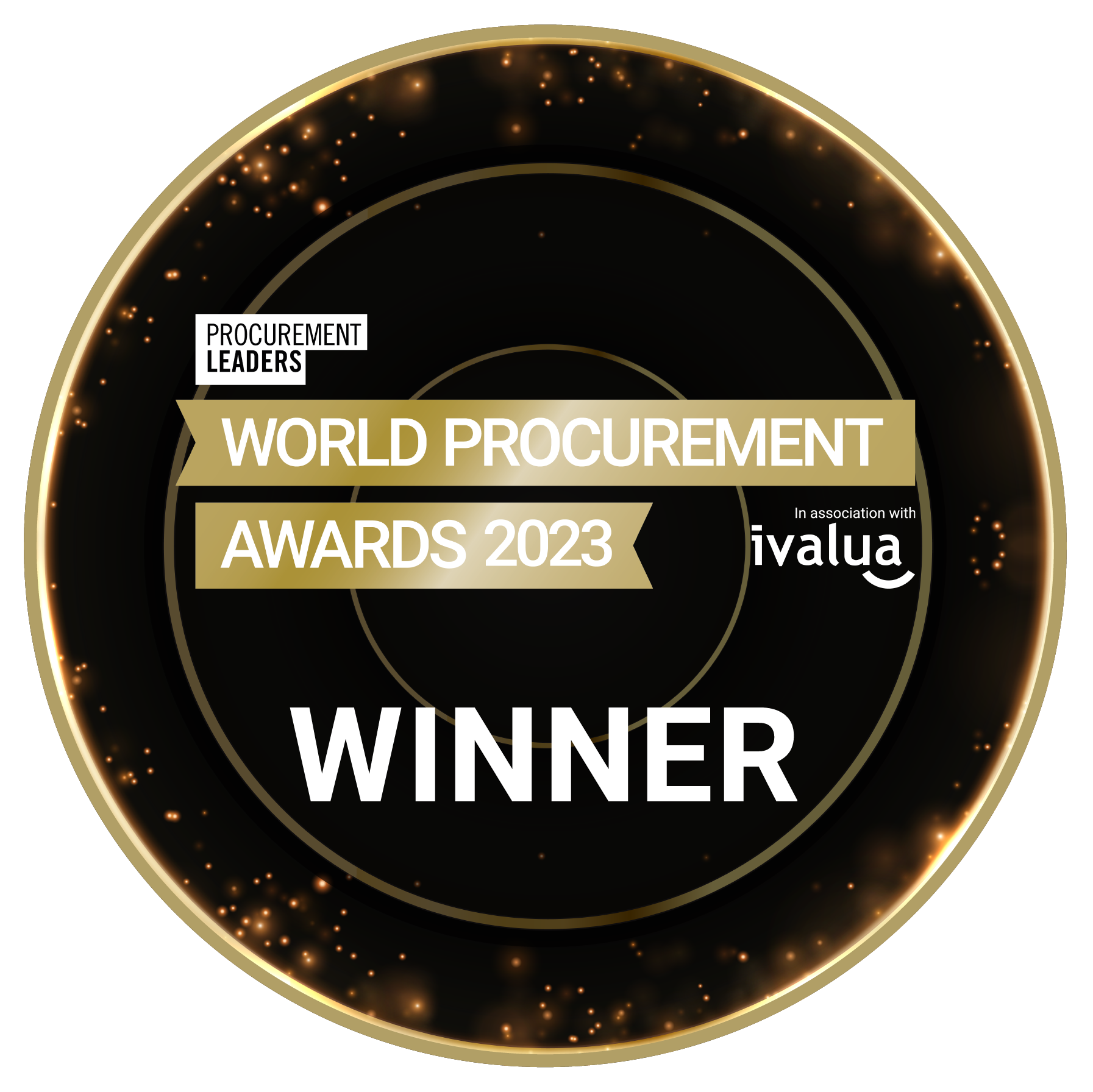 World Procurement Awards
Procurement Technology
(2023 Overall Winner)
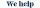 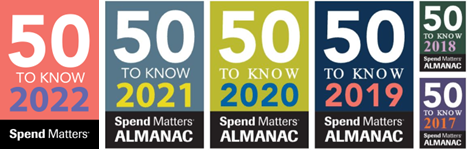 turn procurement data into $ and ESG impact
Procurement Providers to Know (2017 – 2022)​
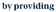 NPS > 96% ; Beat 10/ 10 spend analytics benchmarks
Ranked #1 in Carbon analytics
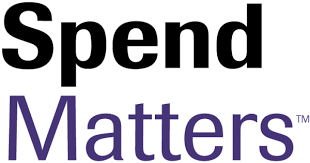 the leading procurement analytics solution
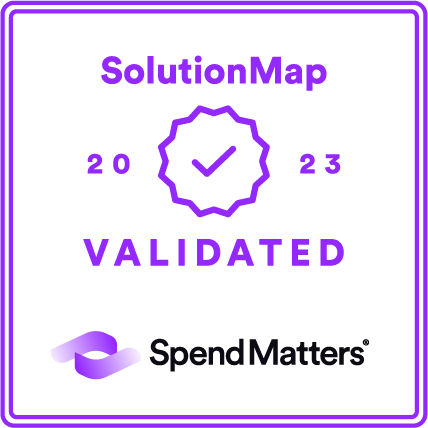 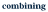 software, services & content
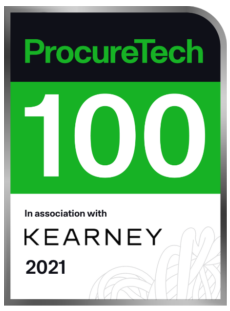 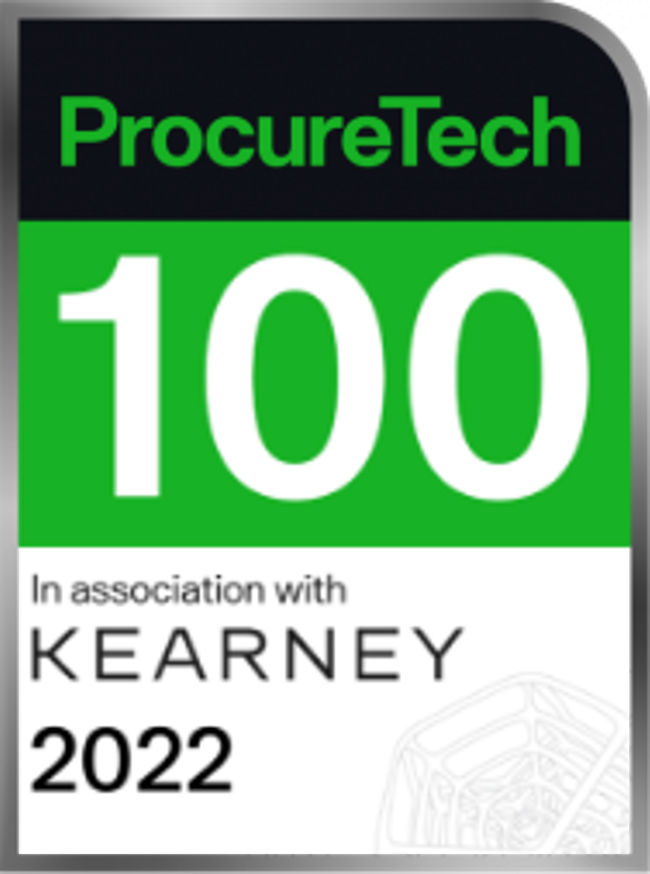 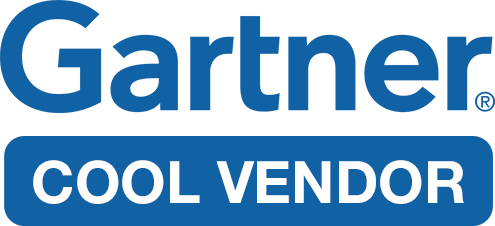 Bootstrapped growth
Kearny Top 100 ProcureTech (2021-22)
3
Sievo has proven delivery capabilities for 150+ large global clients
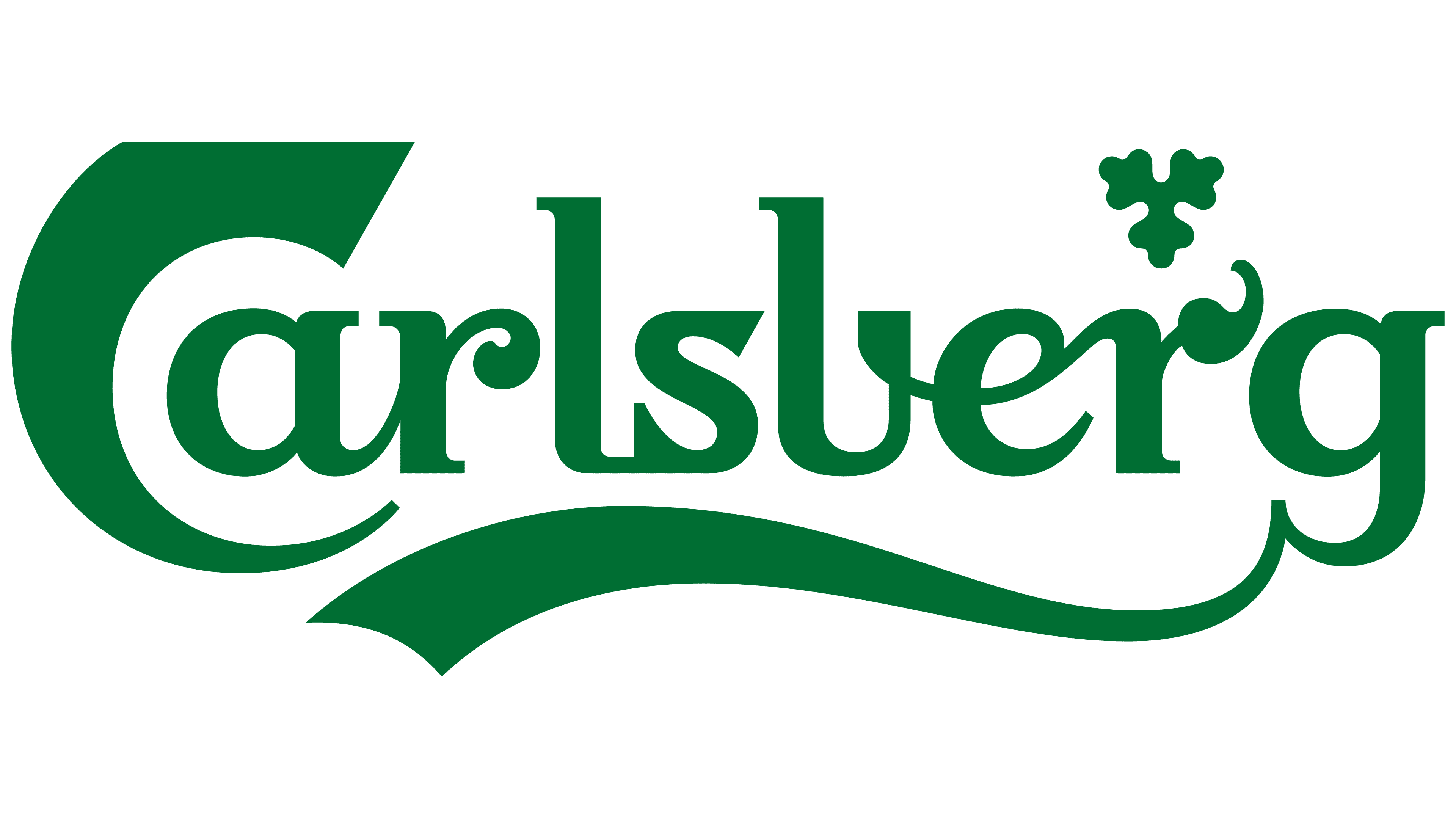 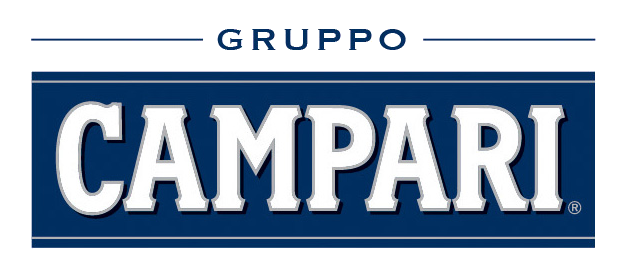 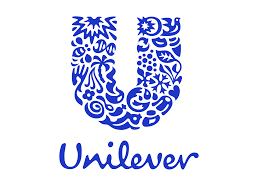 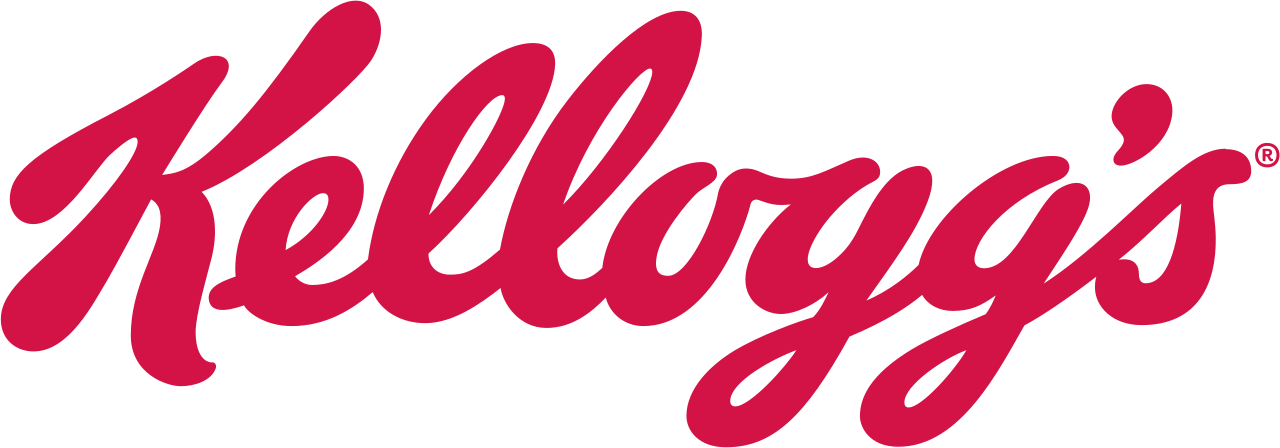 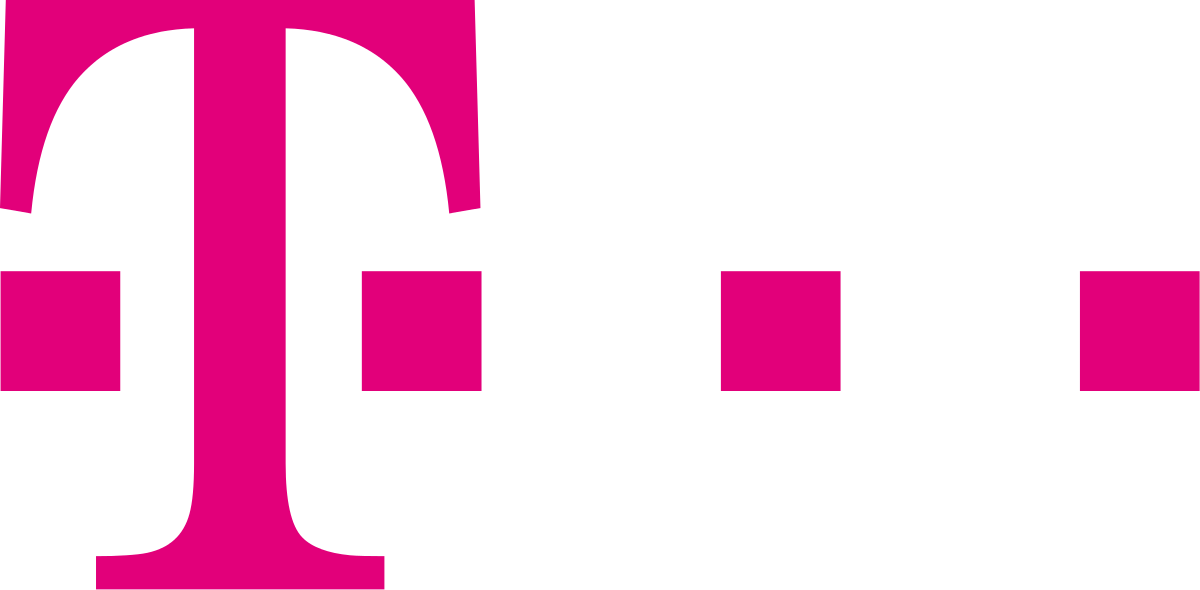 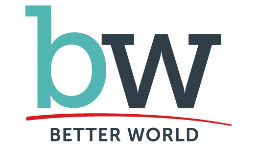 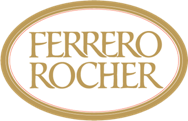 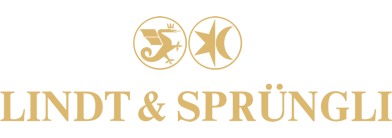 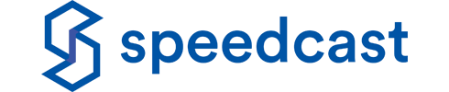 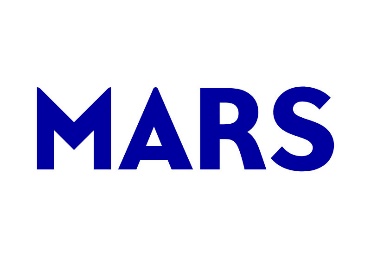 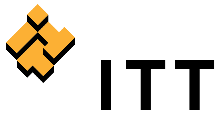 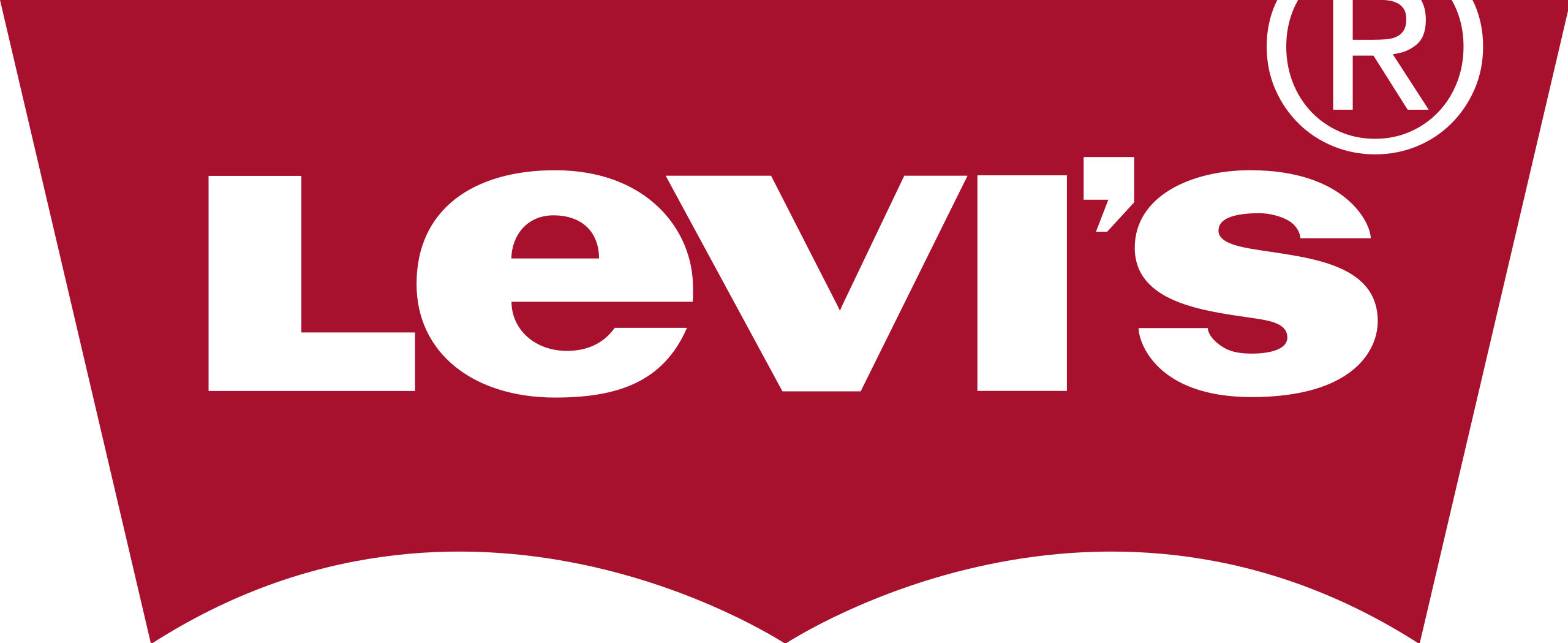 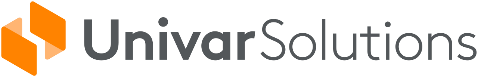 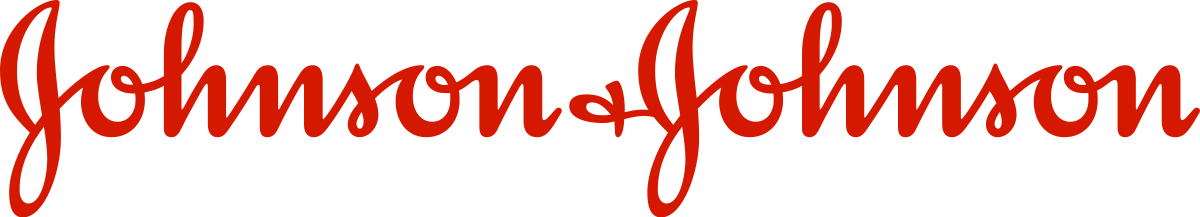 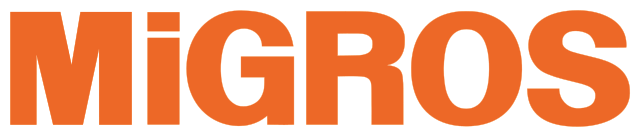 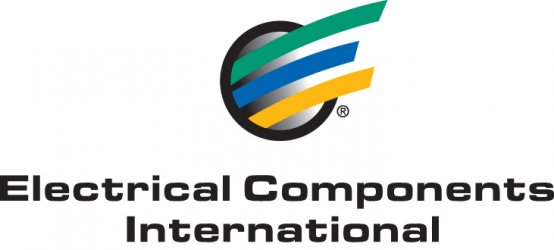 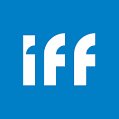 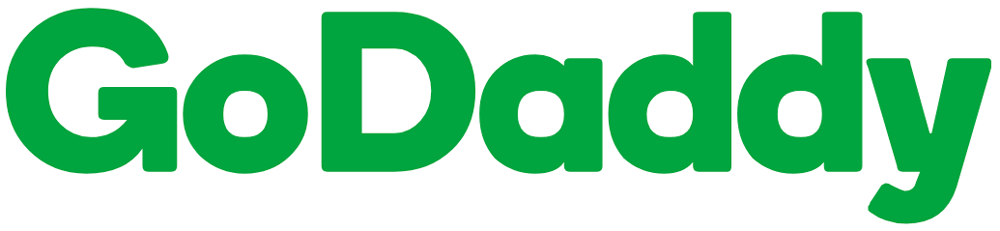 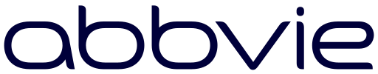 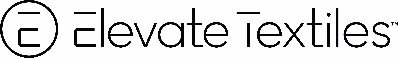 4
THE URGENCY OF MEETING SUSTAINABILITY TARGETS
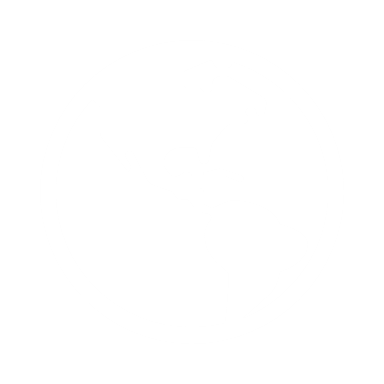 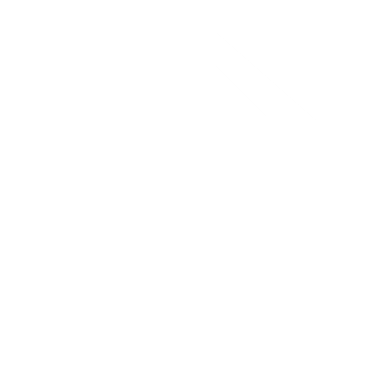 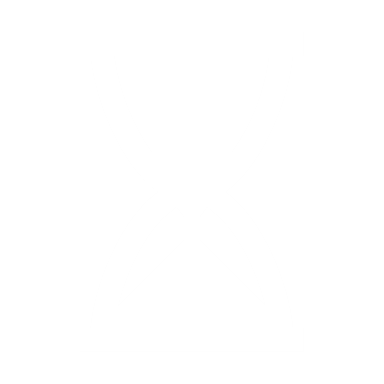 1
Imminent Deadlines
Time Perspective
Regulatory Pressure
Every 5 weeks represents 1% of the decade, underscoring the urgency of our actions*
Increasing global regulation on sustainability heightens the need for compliance and proactivity
2025 & 2030 sustainability targets are rapidly approaching, demanding immediate action
*Science Based Targets Initiative, 2023
5
Confidential © Sievo
"Procurement teams face the daunting task of balancing traditional responsibilities, sustainability targets, and regulatory compliance, using existing resources."
– Head of group procurement
Confidential © Sievo
27.2.2024
Journey to Net Zero
Parallel Streams
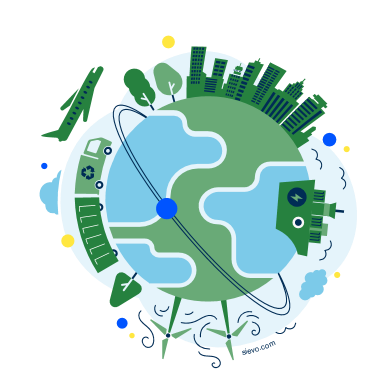 Improved Scope 3 Measurement
Alignment with suppliers
Collaboration and Innovation with suppliers to reduce emissions
7
Combining data from any source the customers need.
Ability to focus on actions that matter.
3RD PARTY DATA PROVIDERS
INTERNAL DATA SOURCES
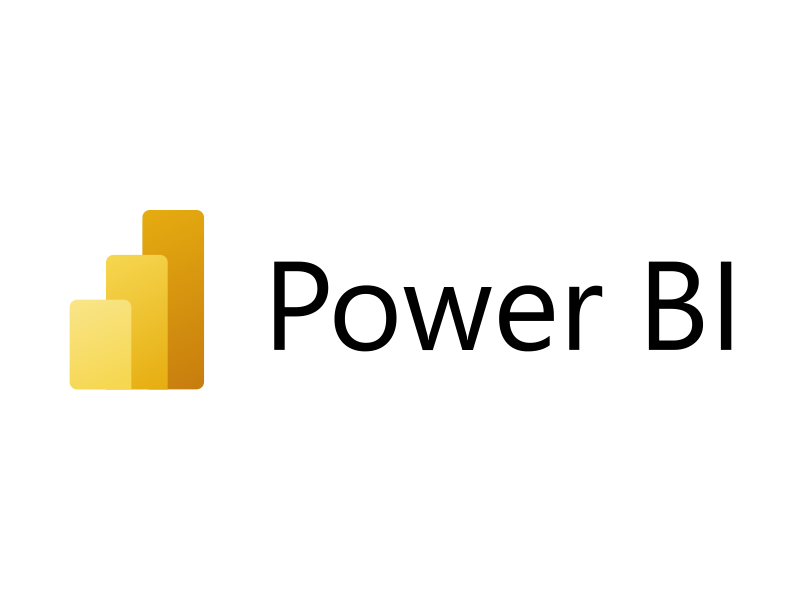 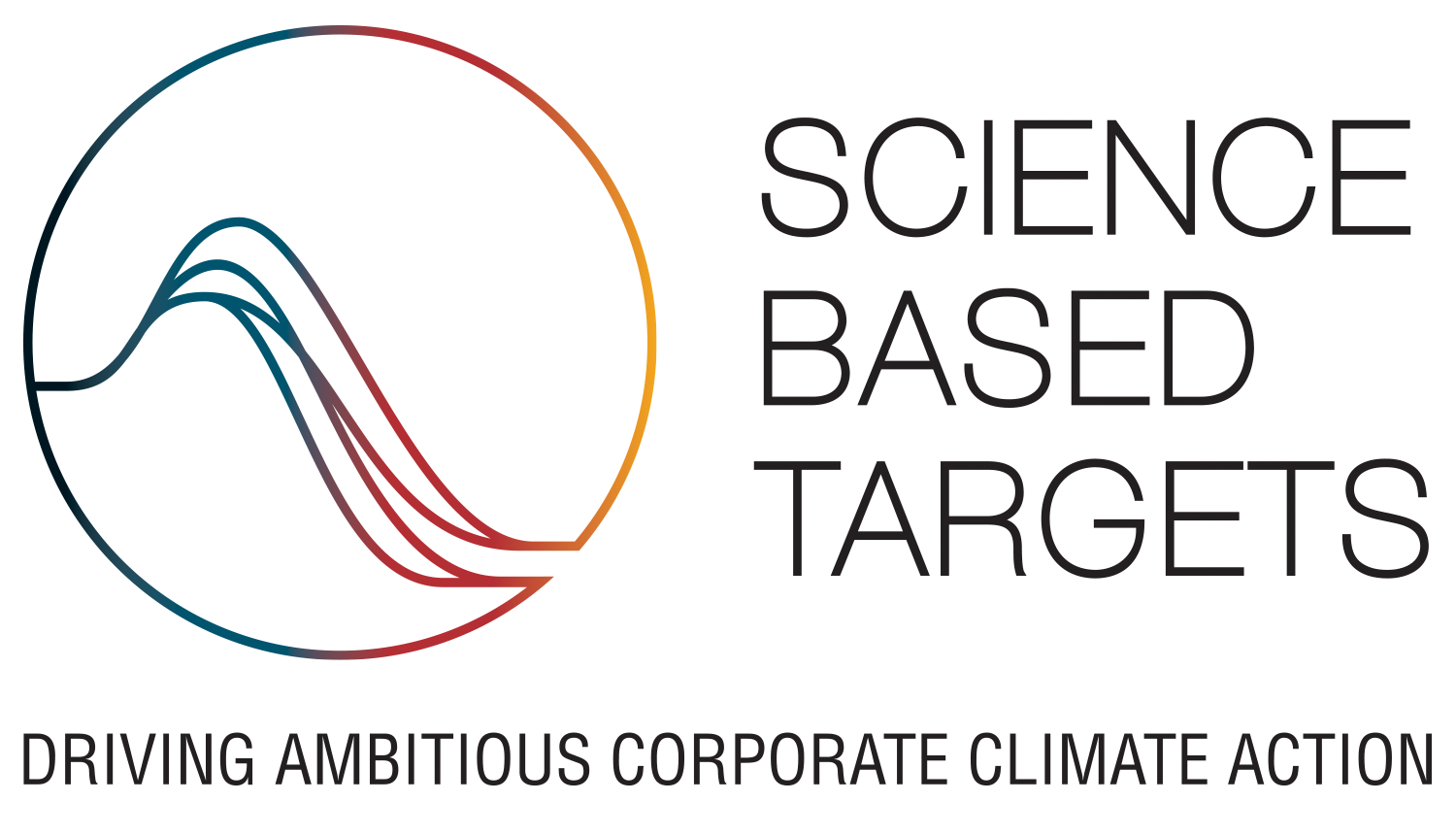 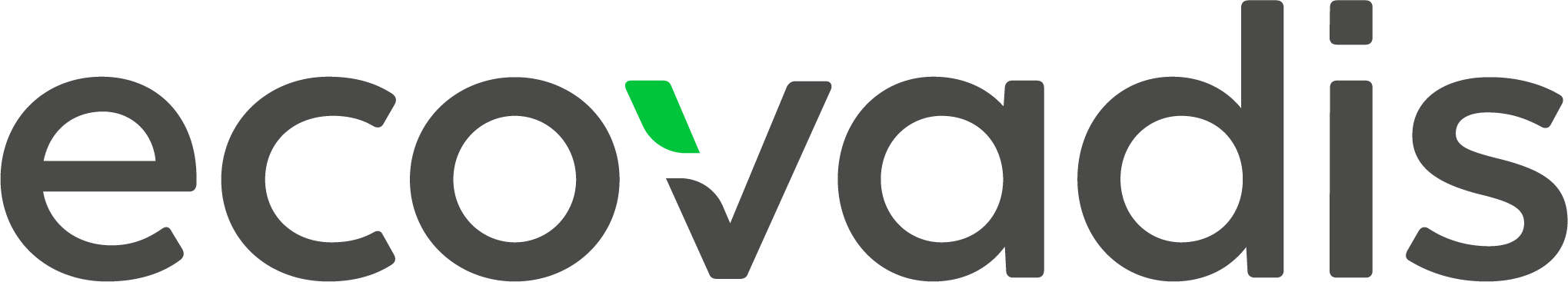 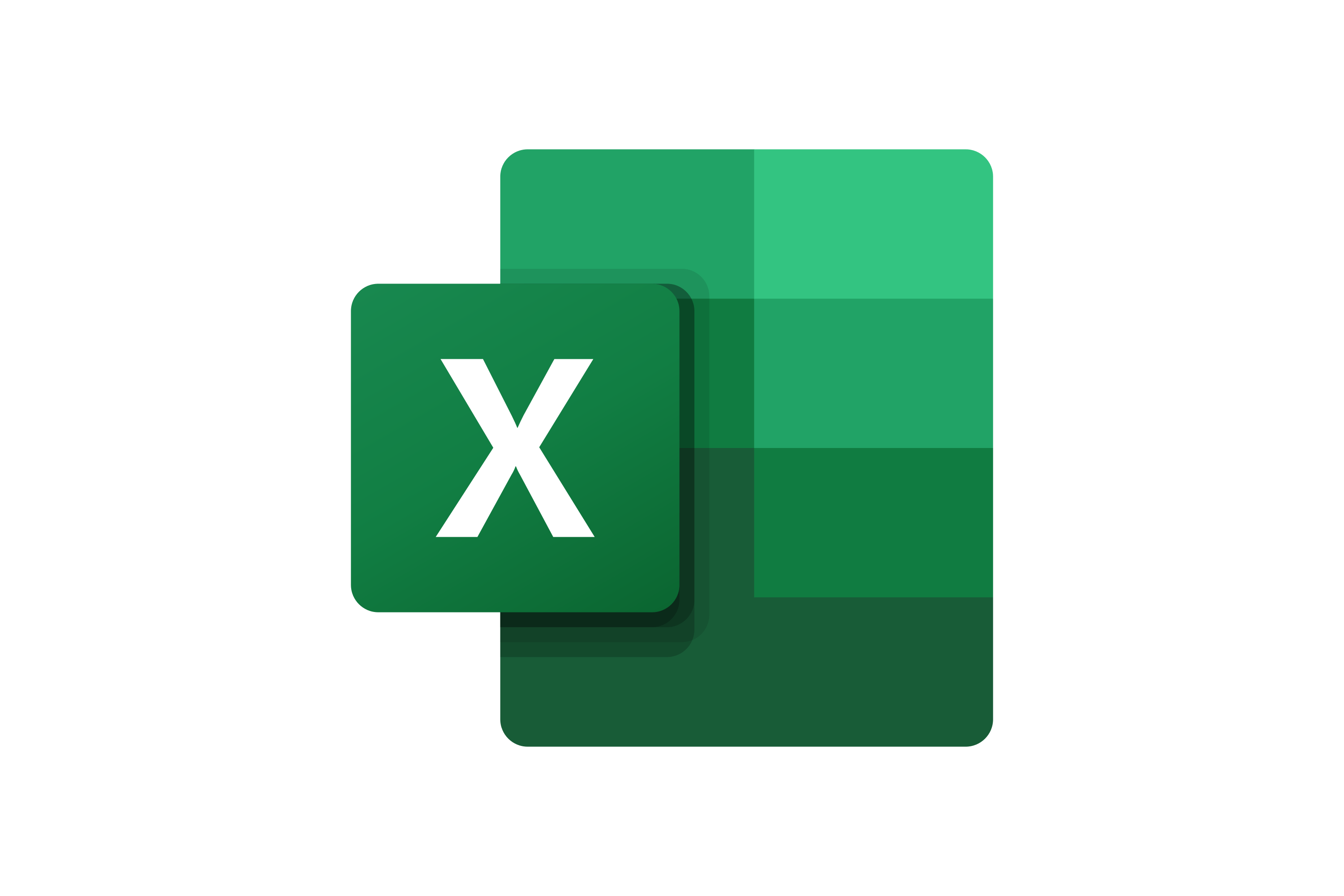 Unified calculations
& vizualization
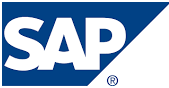 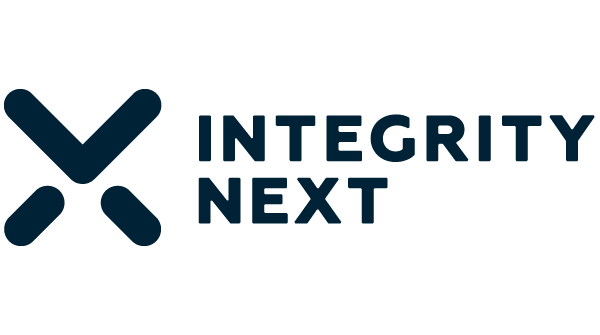 Monthly automated data gathering
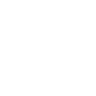 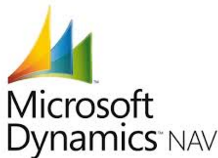 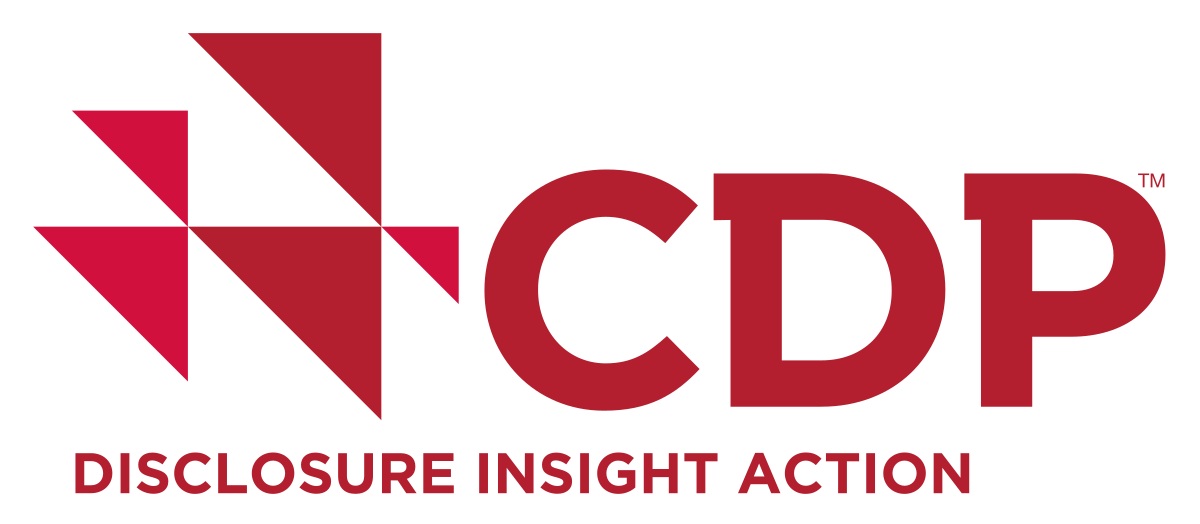 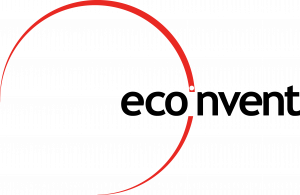 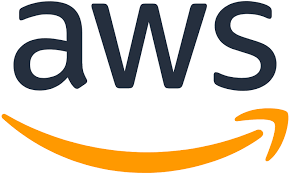 Automated mappings
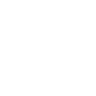 CO2 emission & sustainability data
Upstream activity data
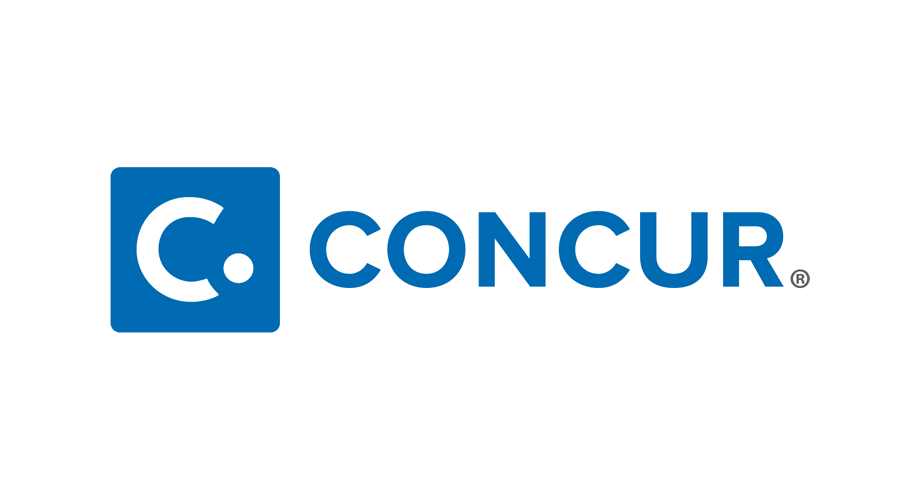 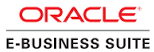 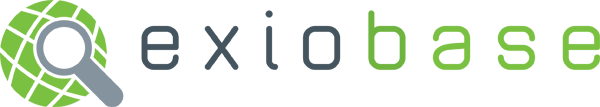 Holistic view into emissions
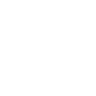 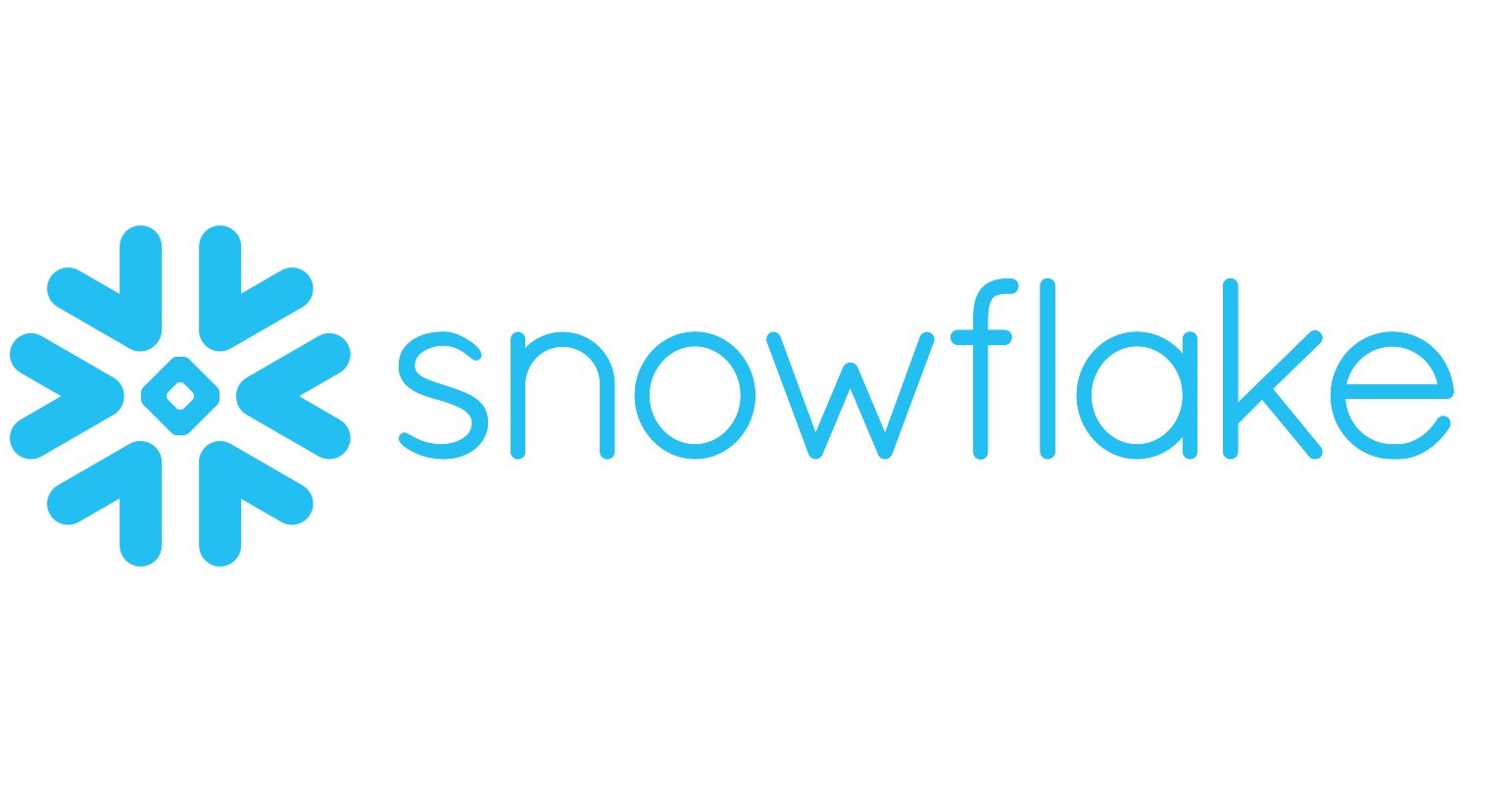 Full data transparency and ownership
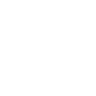 Supplier specific or custom data
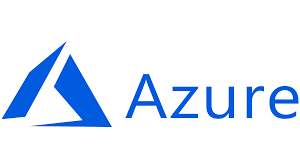 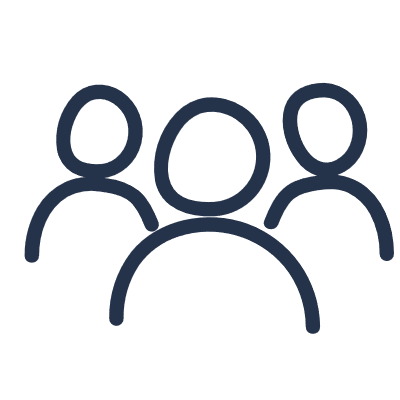 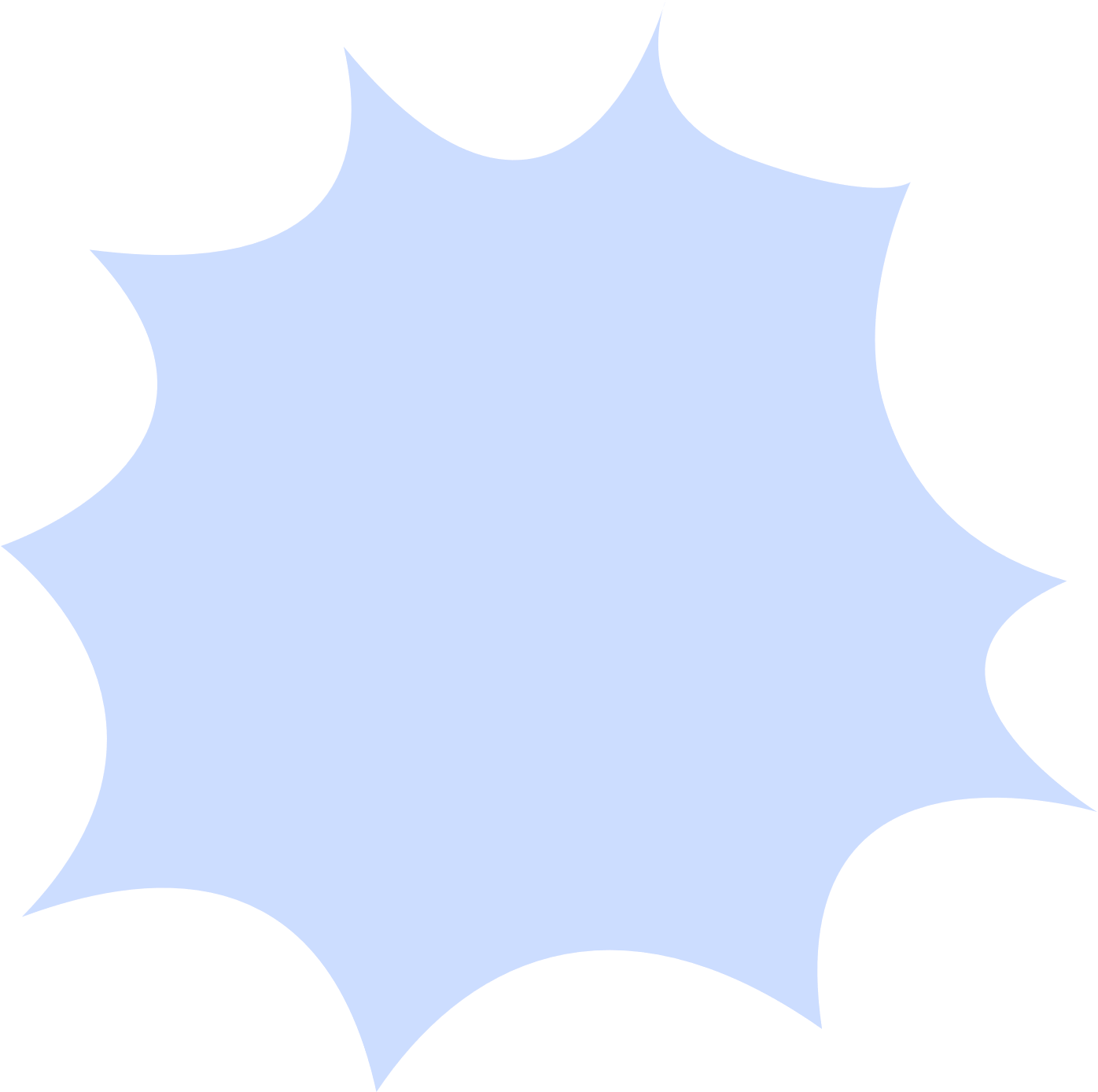 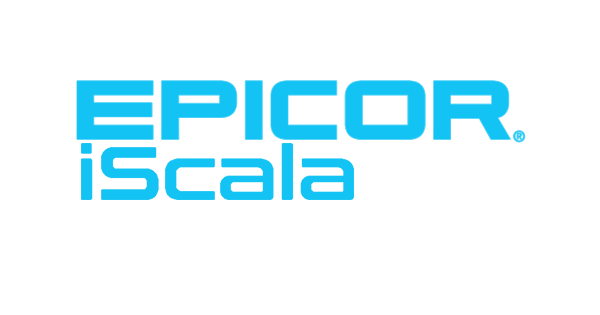 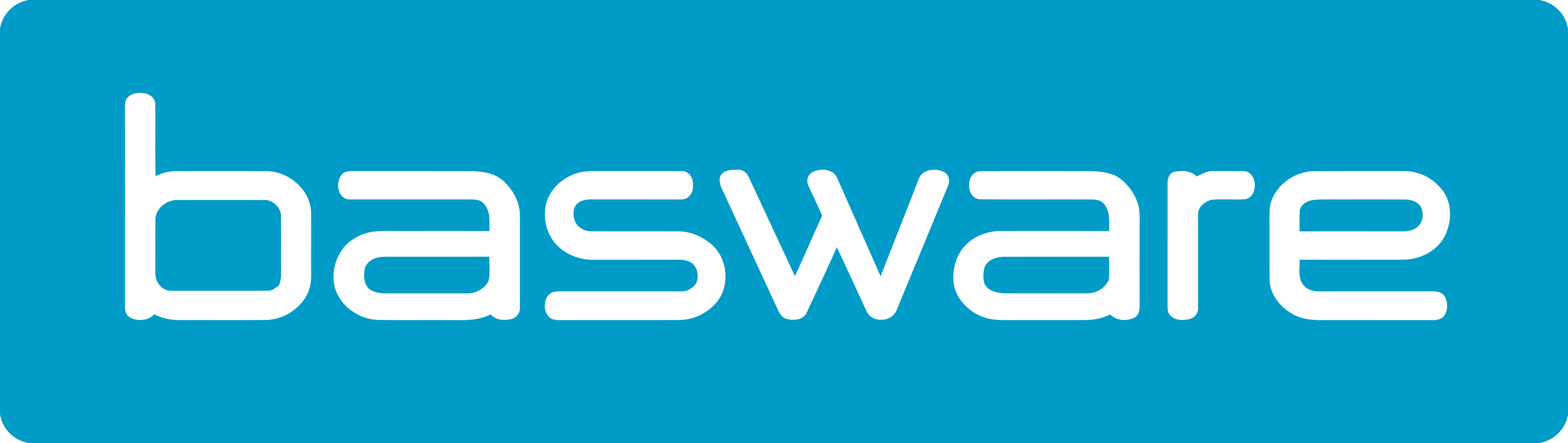 Emission insights to take action.
8
Case study
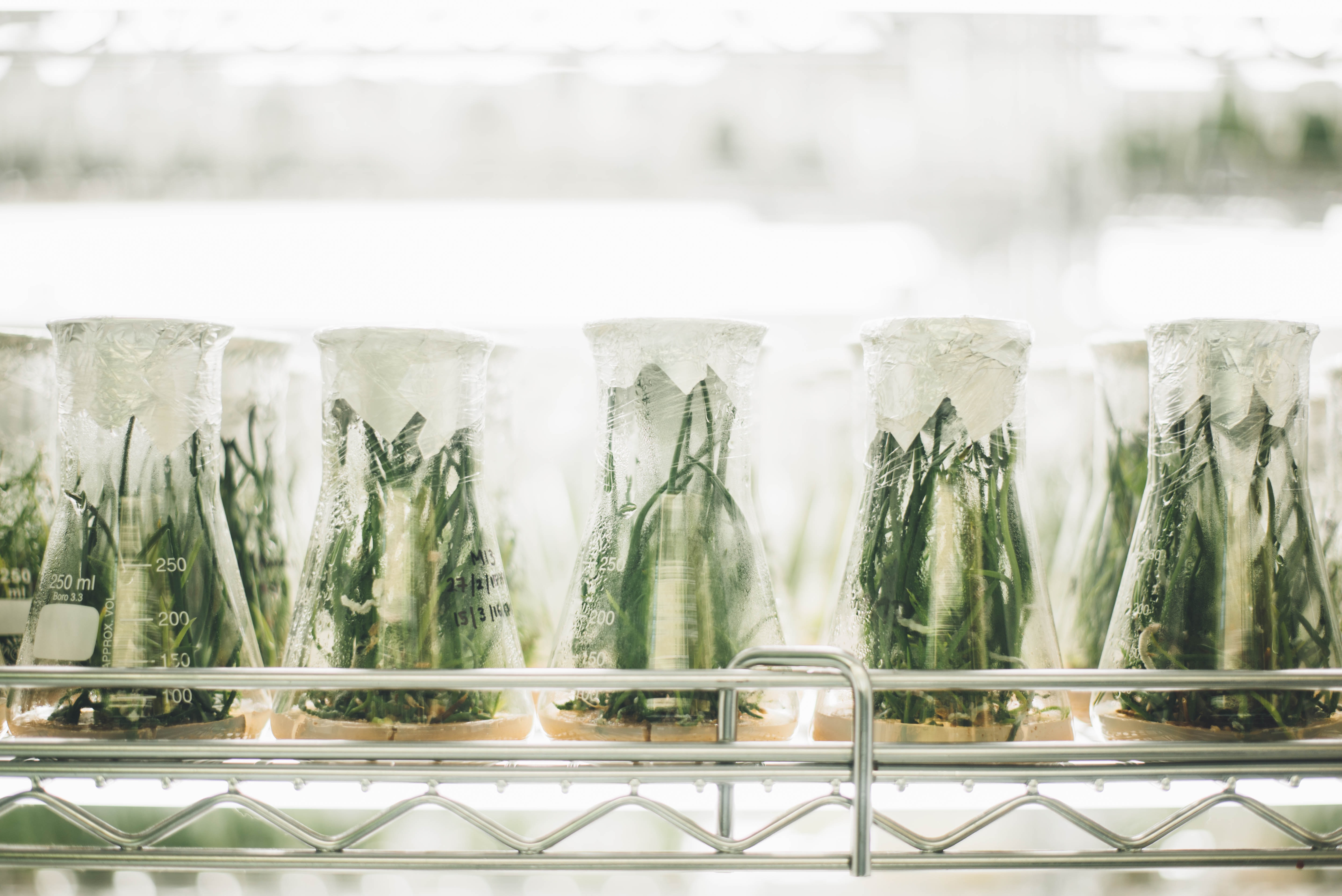 A multinational pharmaceutical company headquartered in London, UK 
with 2,5+ billion USD revenue.
Operates 32 manufacturing facilities in 10 countries, and 8 800+ employees wordwide.
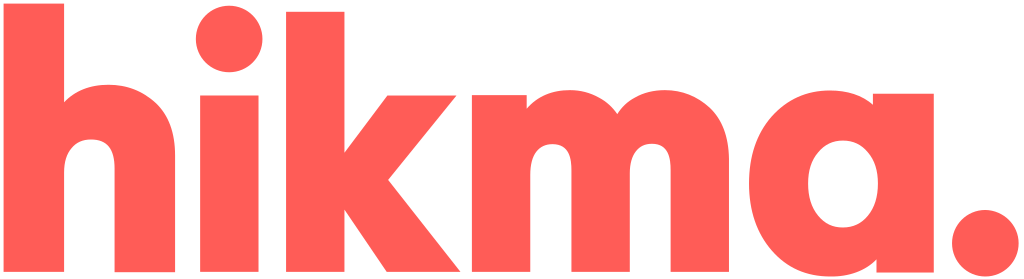 Engaging cross-functional collaboration to speed up progress
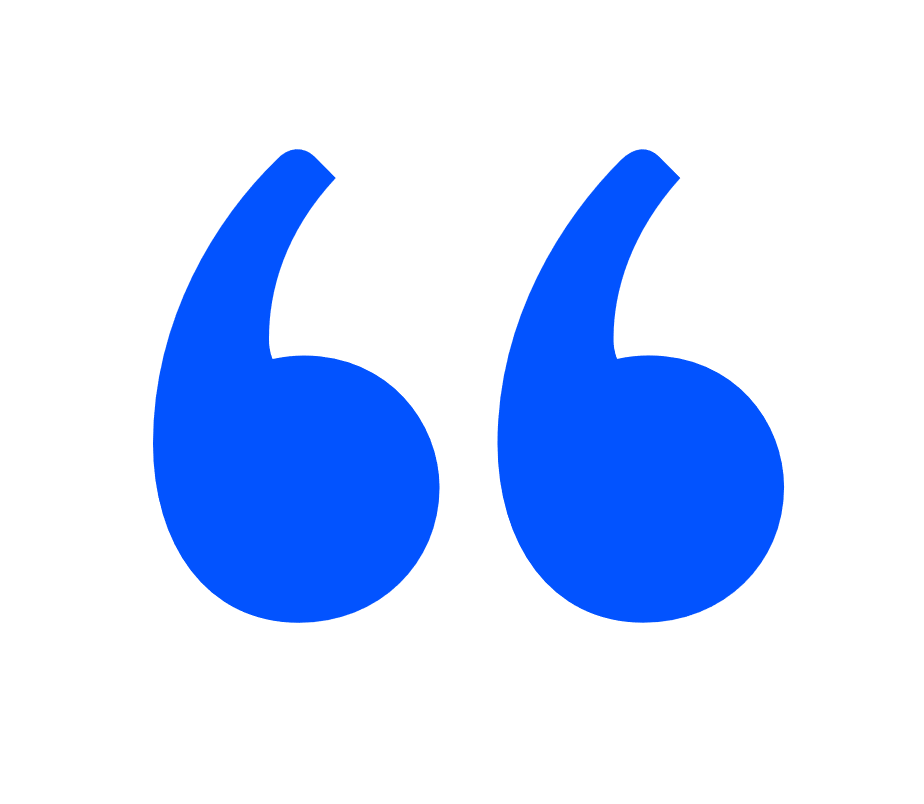 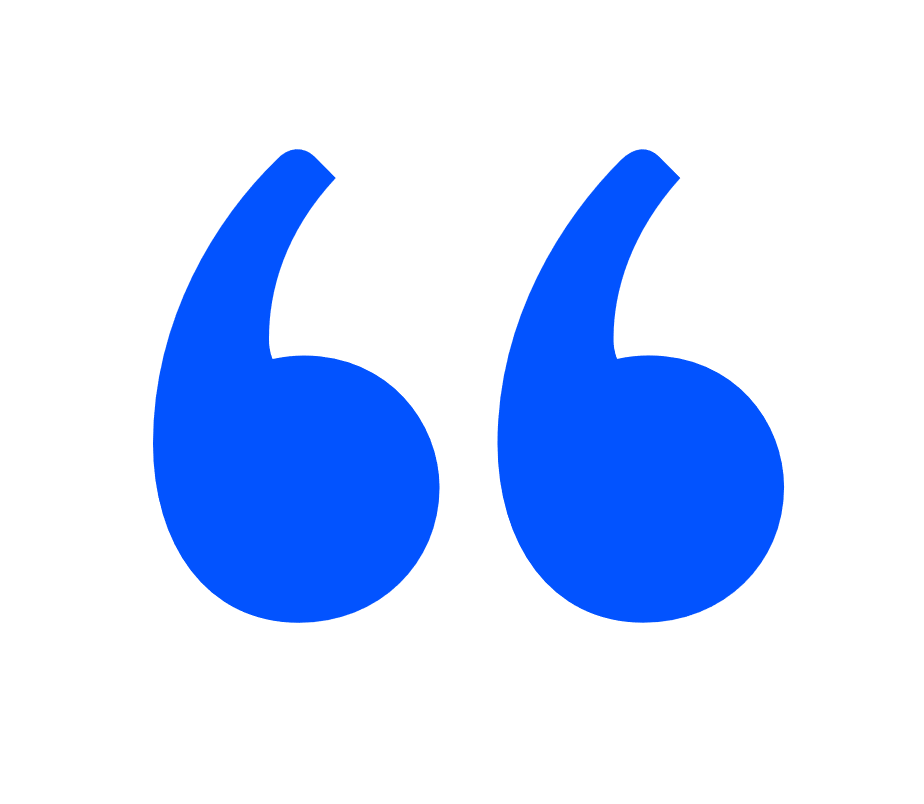 “Having our GHG emission data accessible at our fingertips is a key differentiator and will accelerate our objective to reduce our impact on the environment.”
“We wanted one solution that would be updated automatically, ensuring efforts would be focused on driving sustainable change rather than on data mapping processes.”
– Francois RousselotGroup Head of Procurement
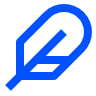 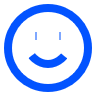 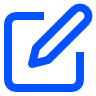 C-level executives check key KPIs and keep track of real progress over time
Category managers have the information to negotiate with suppliers
Sustainability personnel 
use verified numbers directly for reporting
Read full case study here.
Confidential © Sievo
Case study
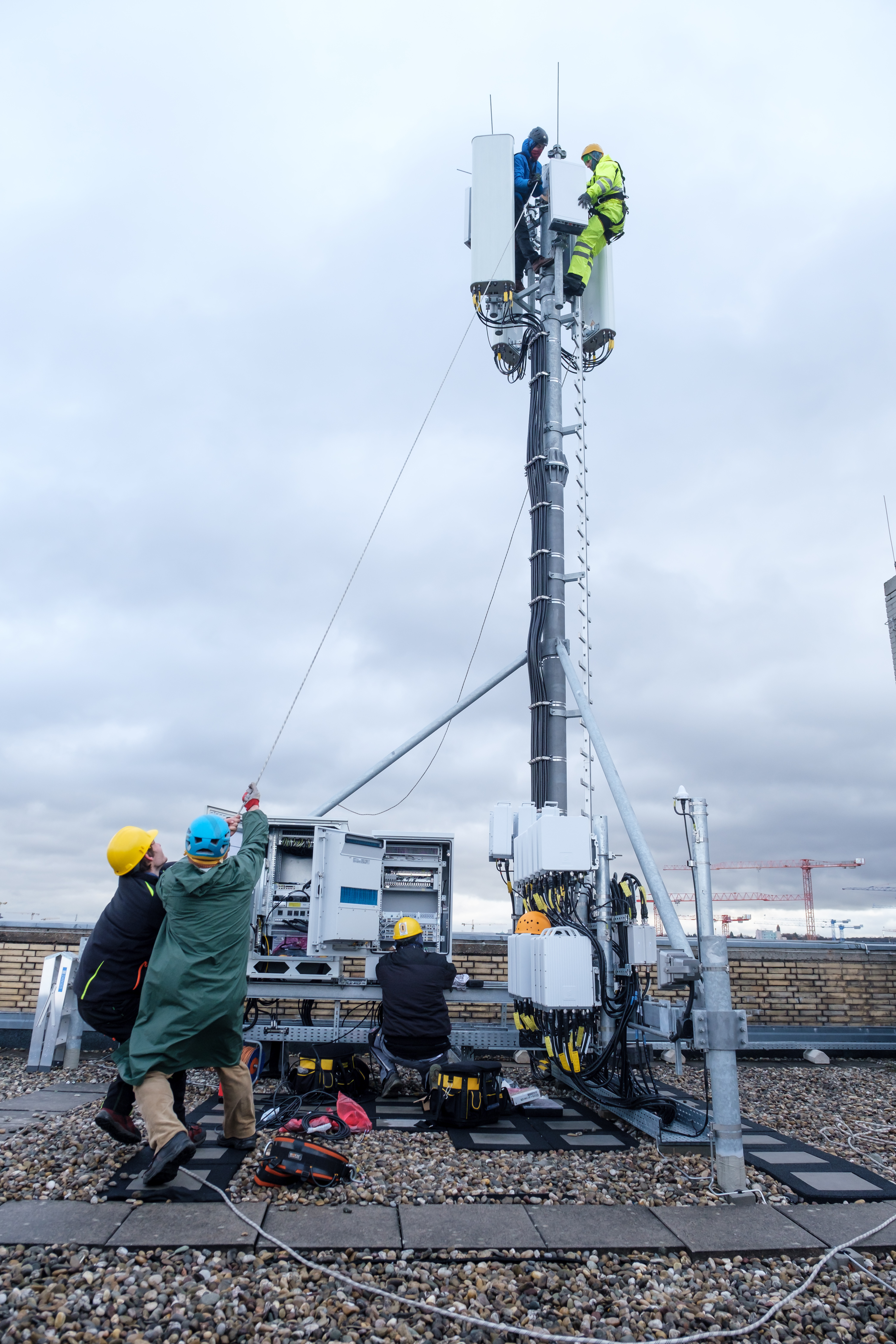 Global telco organization headquartered in Bonn, Germany with 108+ billion EUR revenue.
Present in 50+ countries, 240+ million customers and 200 000+ employees worldwide.
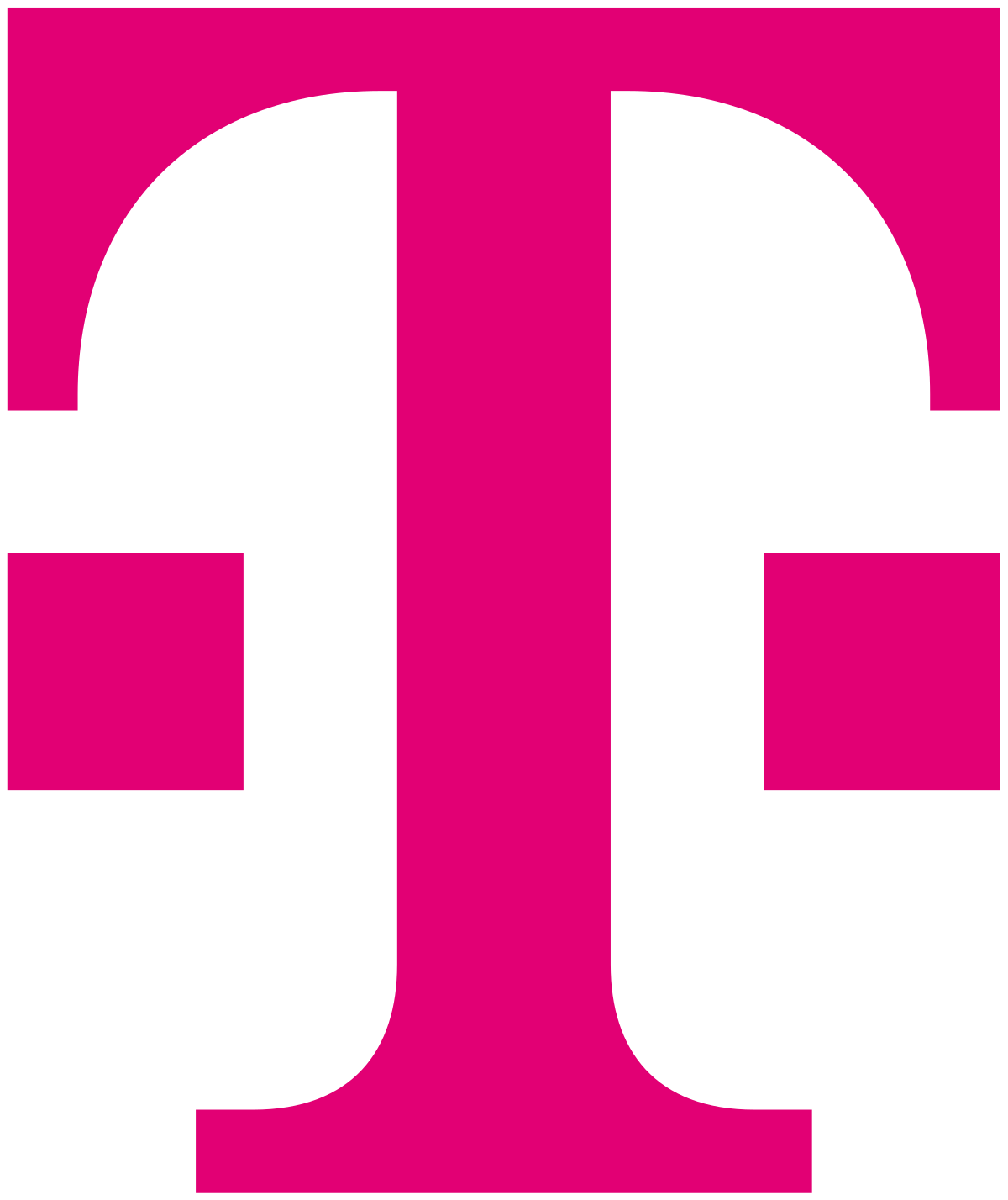 Prioritizing supplier-specific data to follow emission reductions
Deutsche Telekom
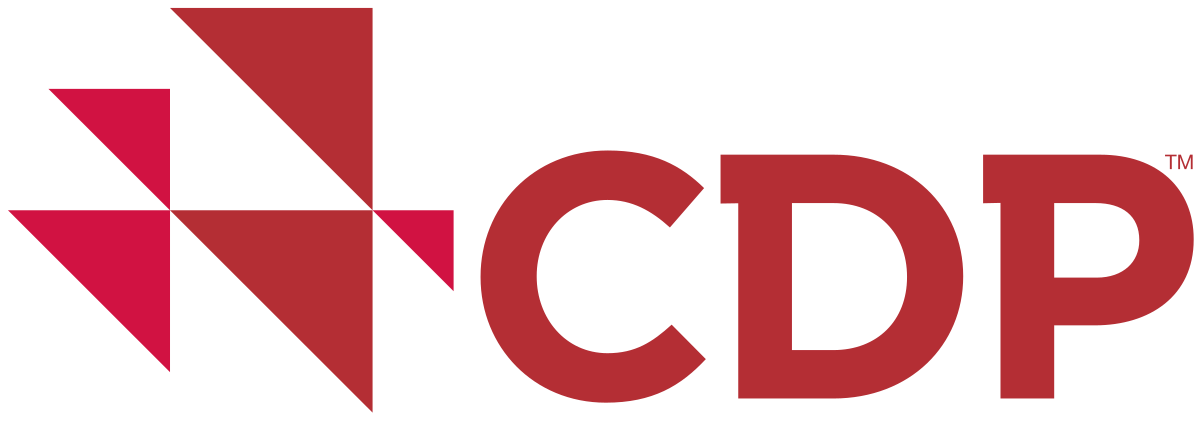 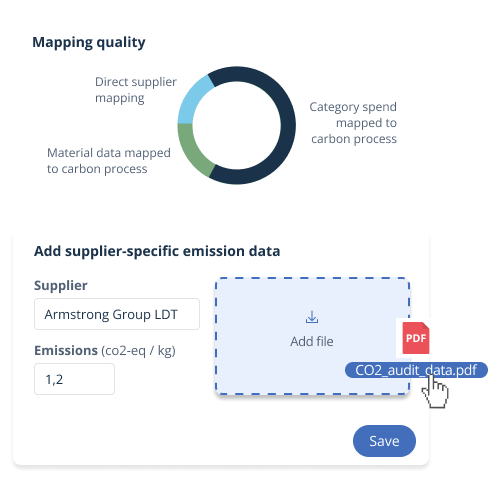 Track suppliers’ CDP responses
Prioritizing CDP figures over average emission factors
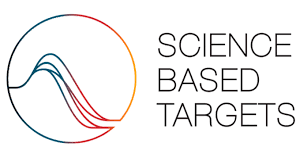 Follow suppliers’ net zero targets
To give high emission intensity companies a chance in negotiations if they have ambitious targets
Watch the solution presentation here. Password: Jaxu
Confidential © Sievo
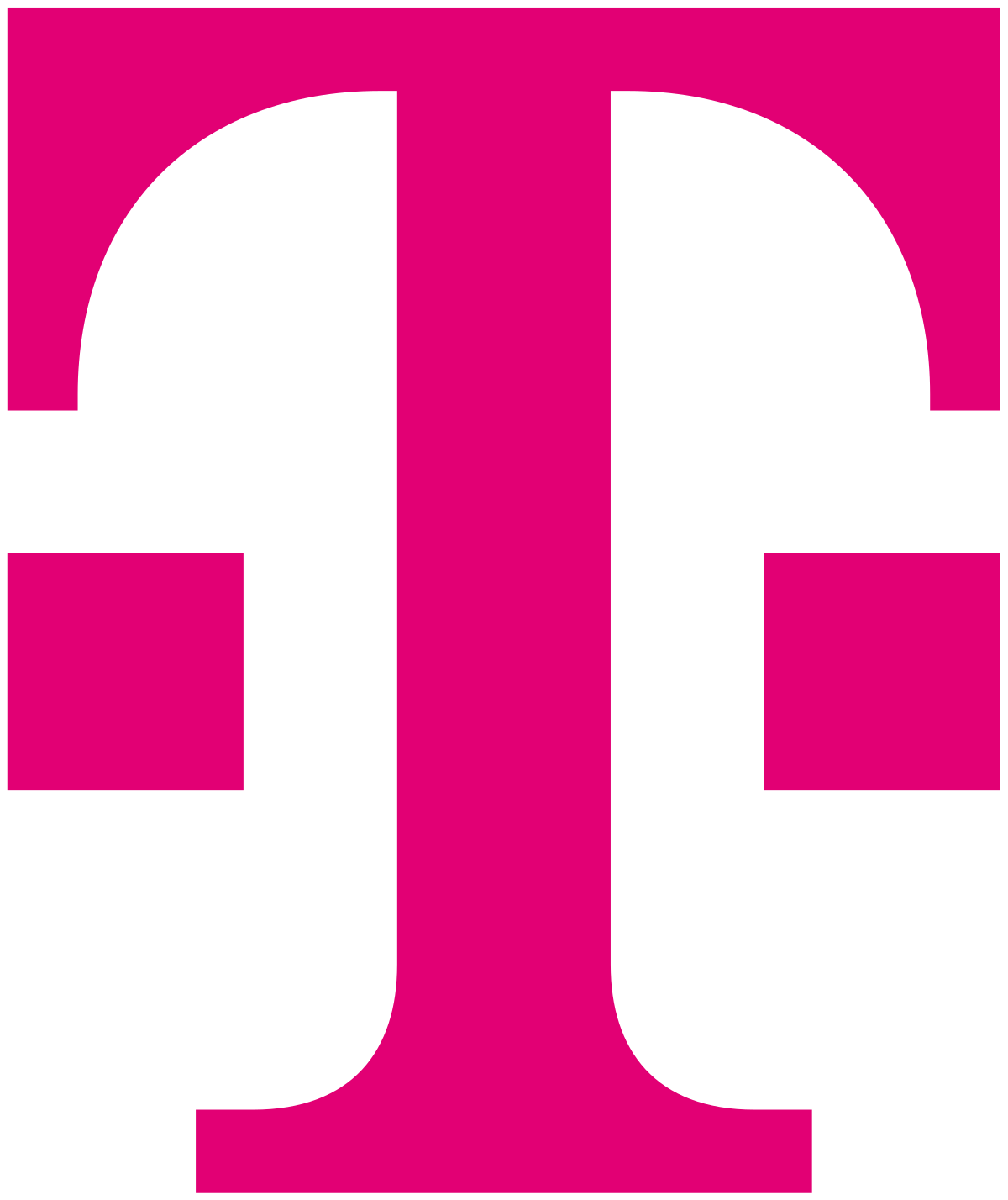 Results achieved:
Deutsche Telekom got one single source of Scope 3 emissions truth, with weekly automated data extraction, enrichment and emission mapping.

175B+ USD spend from 30+ data sources mapped to carbon data.

500+ users have direct access to the system & actionable data. Monthly, 2000+ loggins by their Procurement, Sustainability and Finance teams.

Holistic view into Scope 3 emissions with drill down ability to their 5-level taxonomy (total of 521 categories).

Automatically calculated carbon footprint of their supply chain via multiple different emission calculation methods, including spend-based calculations, primary supplier data and supplier information from CDP.

Carbon emissions became Deutsche Telekom’s second currency.
11
Confidential © Sievo
Ilona Kivimäki
Ilona.kivimaki@sievo.com
+358 44 0432 462
Confidential © Sievo